Ukraina-rusetin sparrausilta
Tänään ohjelmassa
Millaista toimintaa meillä on? Esimerkit Uudeltamaalta ja Kaiuusta
Vinkkejä toimintaan
Mitä jatkossa?
Vapaa sana
(tallenne tulee Vapaaehtoisnettiin)
Uudenmaan piiri
Katri Kuikka, koordinaattori
Ukrainarusetti,sparraus
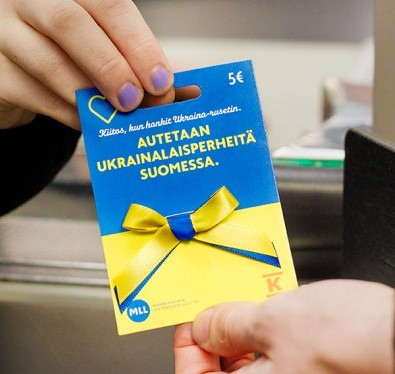 Seija Karjalainen
Resurssi
Kainuun piirin saama tuki
2022		3 875 euroa
2023		6 300 euroa ja 
		110 ruokalahjakorttia 		+ 80 ruokalahjakorttia
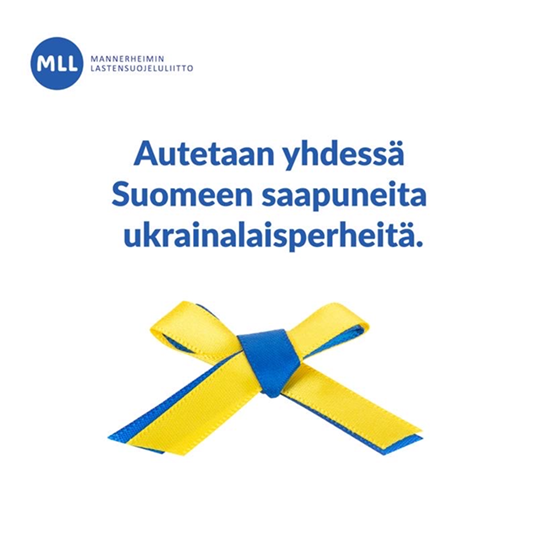 Perheretki Ranuan eläinpuistoon
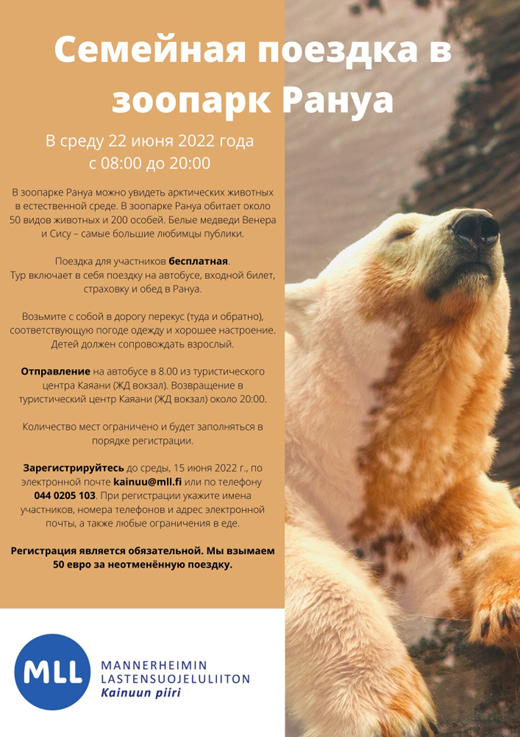 22.6.2022 ja 13.6.2023
osallistujille maksuton
matka, ruokailu ja lippu eläinpuistoon
55 osallistujaa, joista 29 ukrainalaista (2022)
50 osallistujaa, joista 26 ukrainalaista (2023)
Perheretki Superpark Vuokattiin
28.8.2022, 9.9.2023 ja 18.11.2023
matka, ruokailu tai eväät ja ranneke
53 osallistujaa, joista 49 ukrainalaista (2022)
53 osallistujaa, joista 26 ukrainalaista (2023)
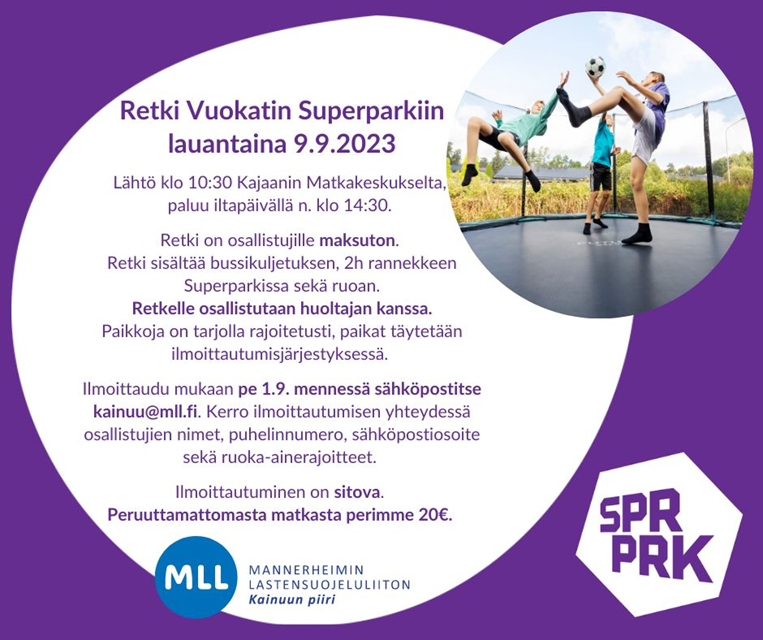 Ruokalahjakortit
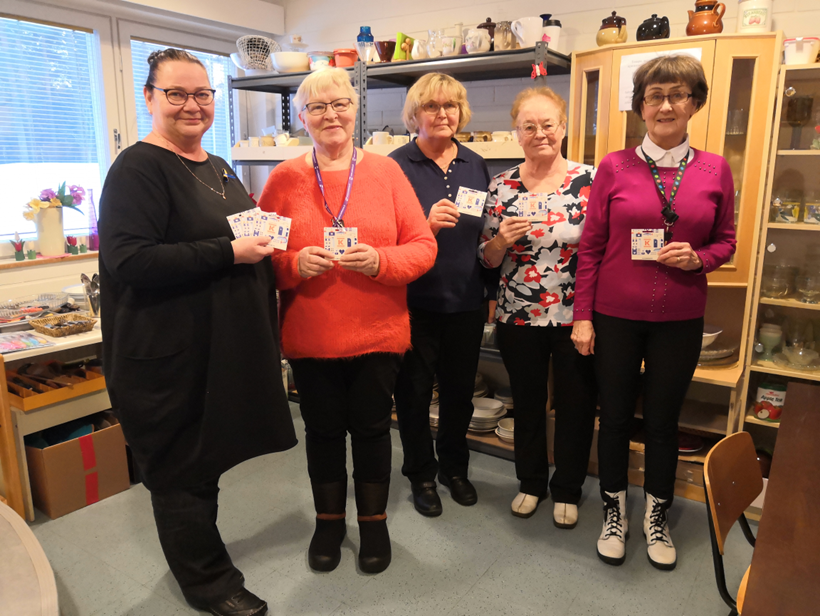 Kevät 2023
Kajaani 80 korttia ja Sotkamo 30 korttia
kumppaneina Kajaanin kaupungin kansainväliset palvelut, Iloksi ry
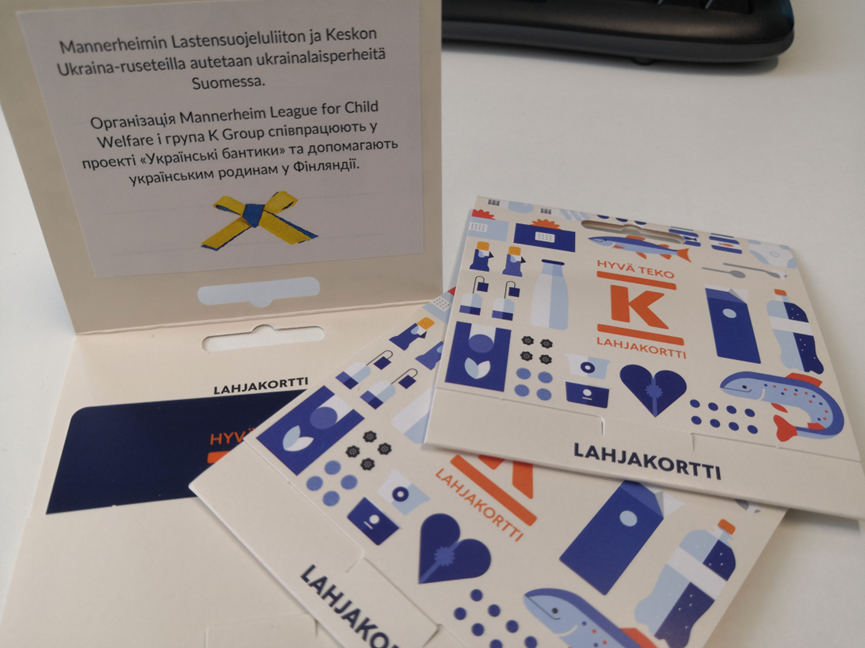 Miksi onnistuttiin?
Verkostot ja yhteistyö, pienen toimintaympäristön etu
ukrainalaiset koululaiset – tavoitettiin perheitä heti aluksi
toiset järjestöt – yhteistyö, yhdessä vahvempia
sattuma - venäjänkielentaitoinen järjestöassistentti
MLL on alueella tunnettu, luotettava toimija ja hyvä verkostoituja
Mitä hyötyä MLL:lle?
Ukrainalaiset mukana muussa MLL:n toiminnassa
MamaTree
Tukihenkilötoiminta, ukrainalaisilla oma ryhmä
Pesäkolo
Uusia vapaaehtoisia
Muita lahjoituksia
Uusia kumppaneita
Positiivinen julkisuus
Kiitos!
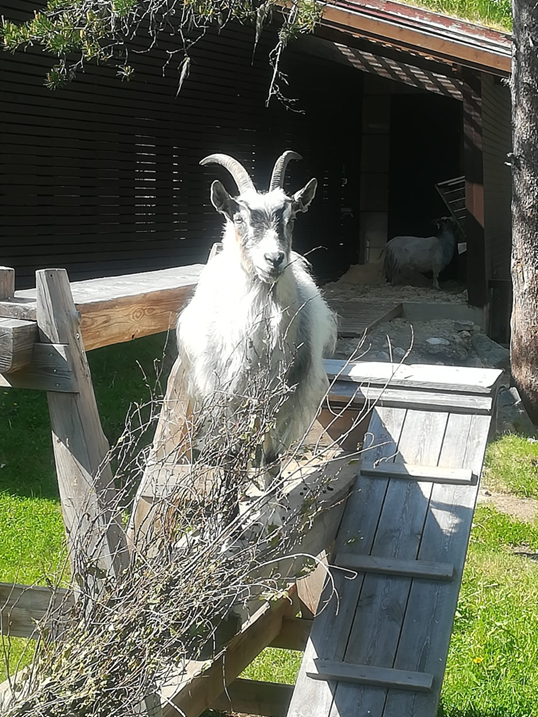 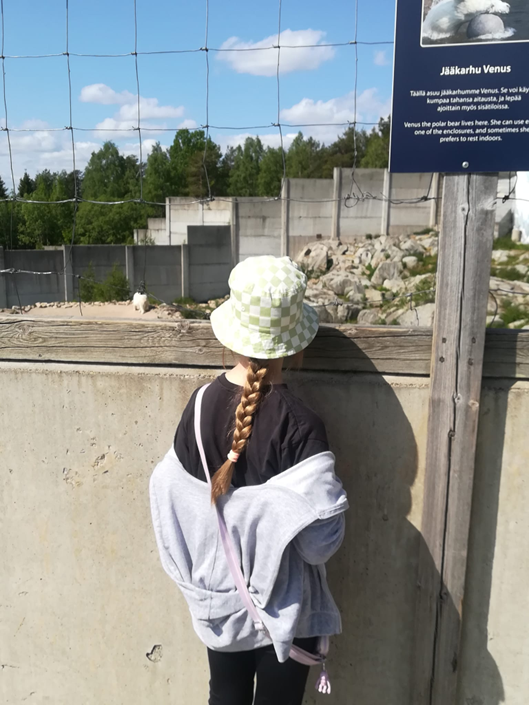 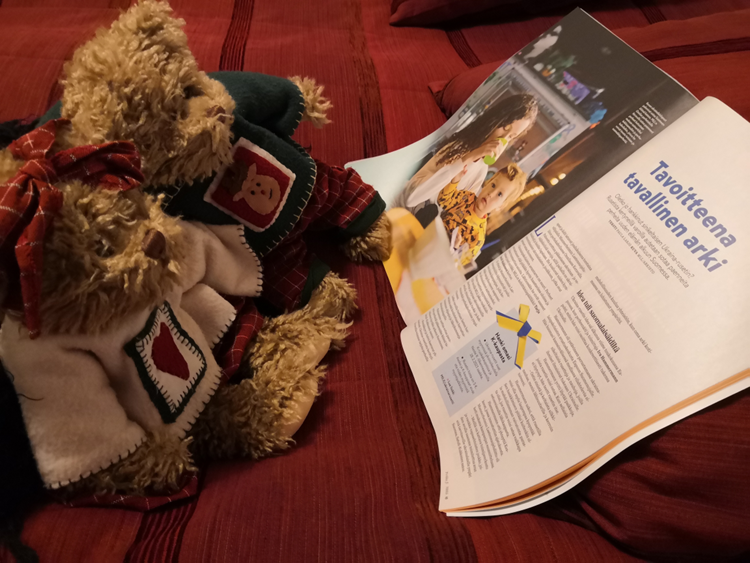 Vinkkejä toimintaan
Viestintä:
Apua tapahtumaviestintään: Some. :n koulutukset
https://www.facebook.com/groups/1246101342394464
Ota valokuvia, tallenna, fiilistele jälkeenpäin
Yhteistyö:
Oikeat yhteistyökumppanit – ukrainalaisten omat verkostot, muut ukrainalaisten parissa toimivat, koulut, vastaanottokeskus, seurakunta…
Kysy palautetta ja kehitä, ota mukaan
Vinkkejä toimintaan
Mitä tämän jälkeen? Onko yhdistyksellä muuta toimintaa, mihin tulla mukaan?

Mikä toimi juuri teillä?
Vinkkejä toimintaan
Yhdistys kotoutumisen tukena –webinaarin (2022) materiaalit Vapaaehtoisnetissä: Yhdistys kotoutumisen tukena (mll.fi)

Kotoudutaan kimpassa –työpaja (2015) Vapaaehtoisnetissä: mlln-yhdistys-kotoutumisen-tukena-tyopaja.pdf
Mitä tulevaisuudessa?
Positiivinen kokemus ja toimintamalli hyvä
Suoraa jatkoa ei ole tulossa
Opimme kohtaamisesta ja auttamisesta, vahvistamme edelleen perheiden tukea
Kiitos yhdistyksille ja piireille hyvästä työstä!
Yhteistyökumppanit on, kokemusta myös –hakekaa tukea muista lähteistä
Vapaa sana